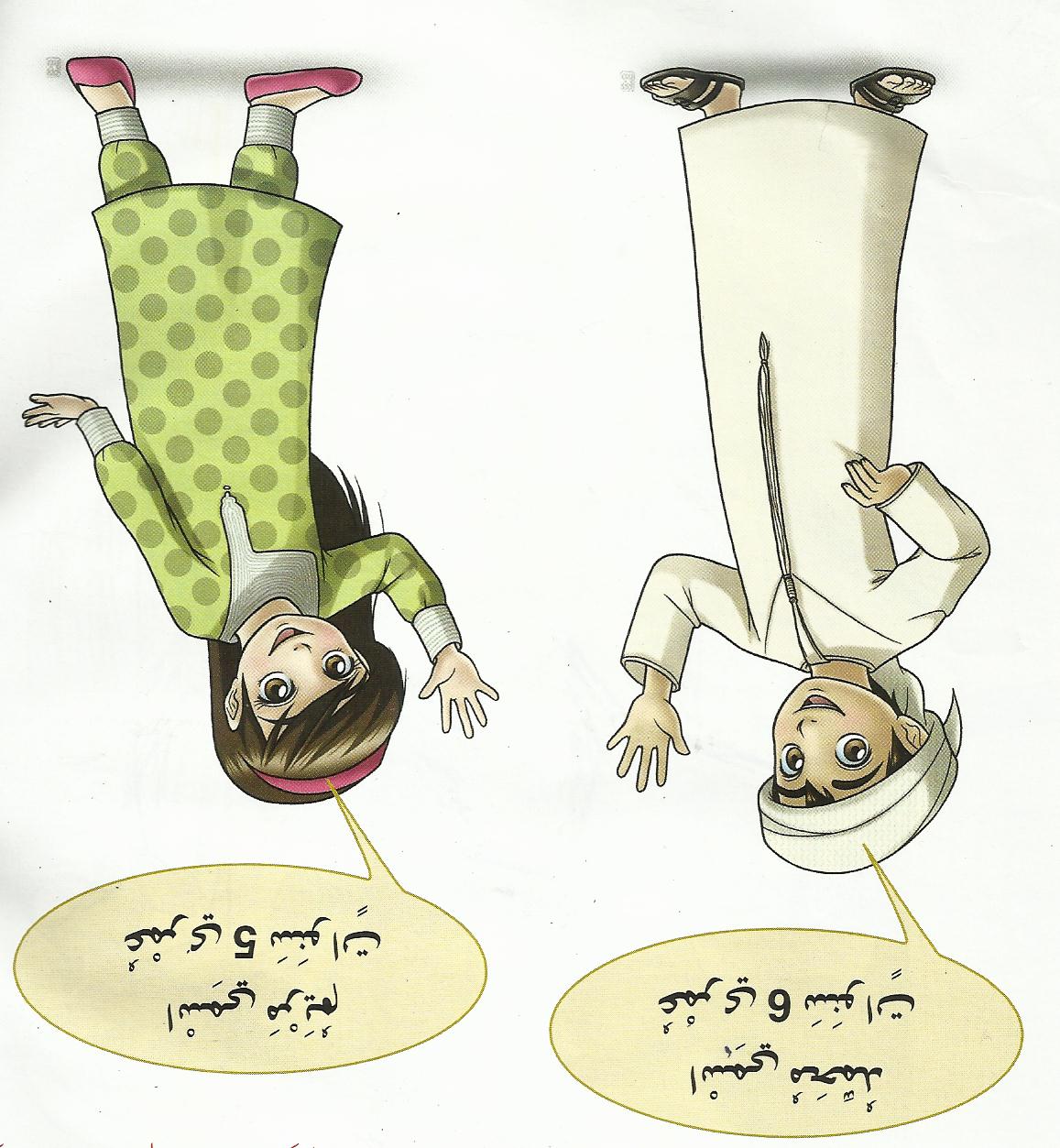 أنا إماراتي
أنا إماراتية
I am Emirati.
I am Emirati.
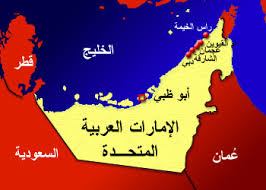 This is my country, the Emirates .
هذا وطني الإمارات
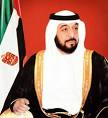 هل تعرفون من هذا ؟
أنه بابا خليفة – رئيس الدولة
Do you know who is this?
He is baba Khalifa – the president of UAE.
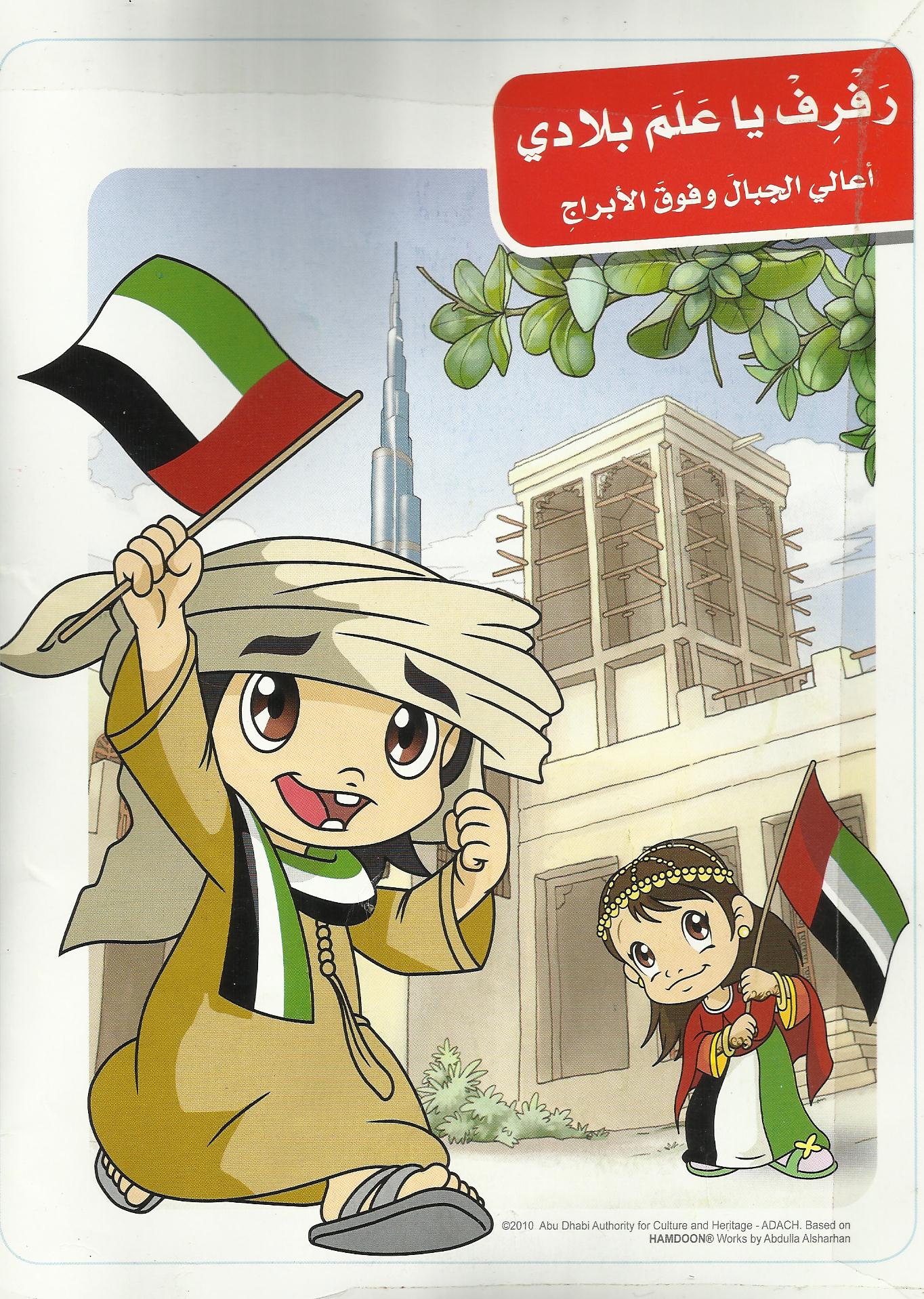 هذا علمي يرفرف عالياً
This is my flag waving high.
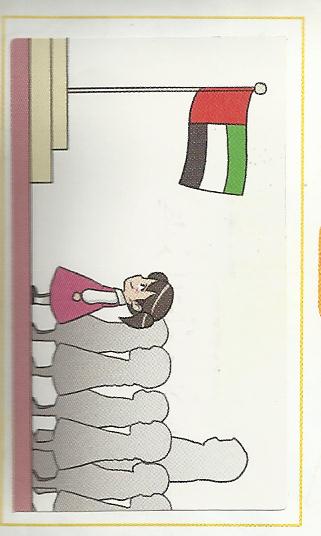 كل يوم أُحيي علمي وأُردد النشيد في طابور الصباح
Every day I sing the song of my country in the assembly.
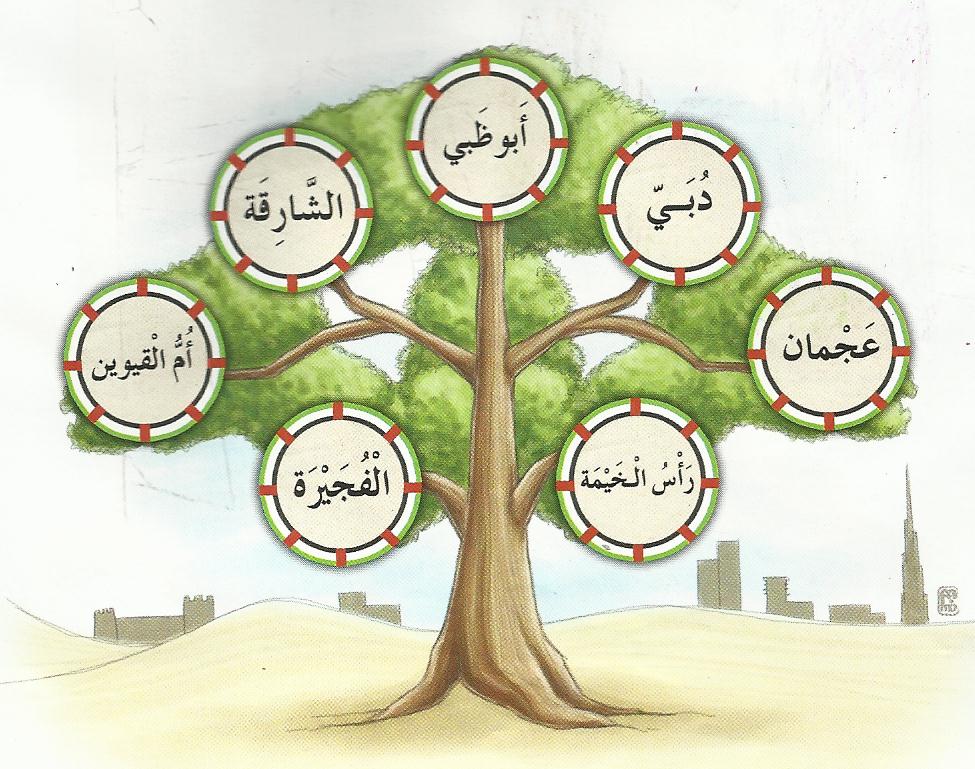 Abu Dhabi
Sharjah
Dubai
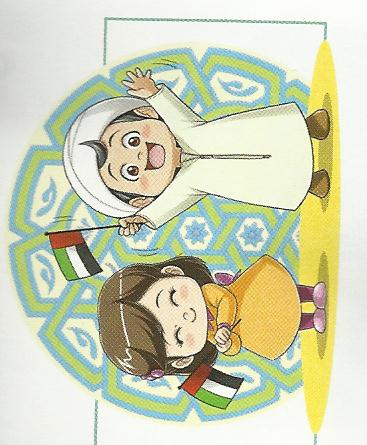 Ajman
Umm Al Quwain
Ras Al Khaima
Fujairah
These are the seven 
Emirates.
هذه إماراتي السبعة
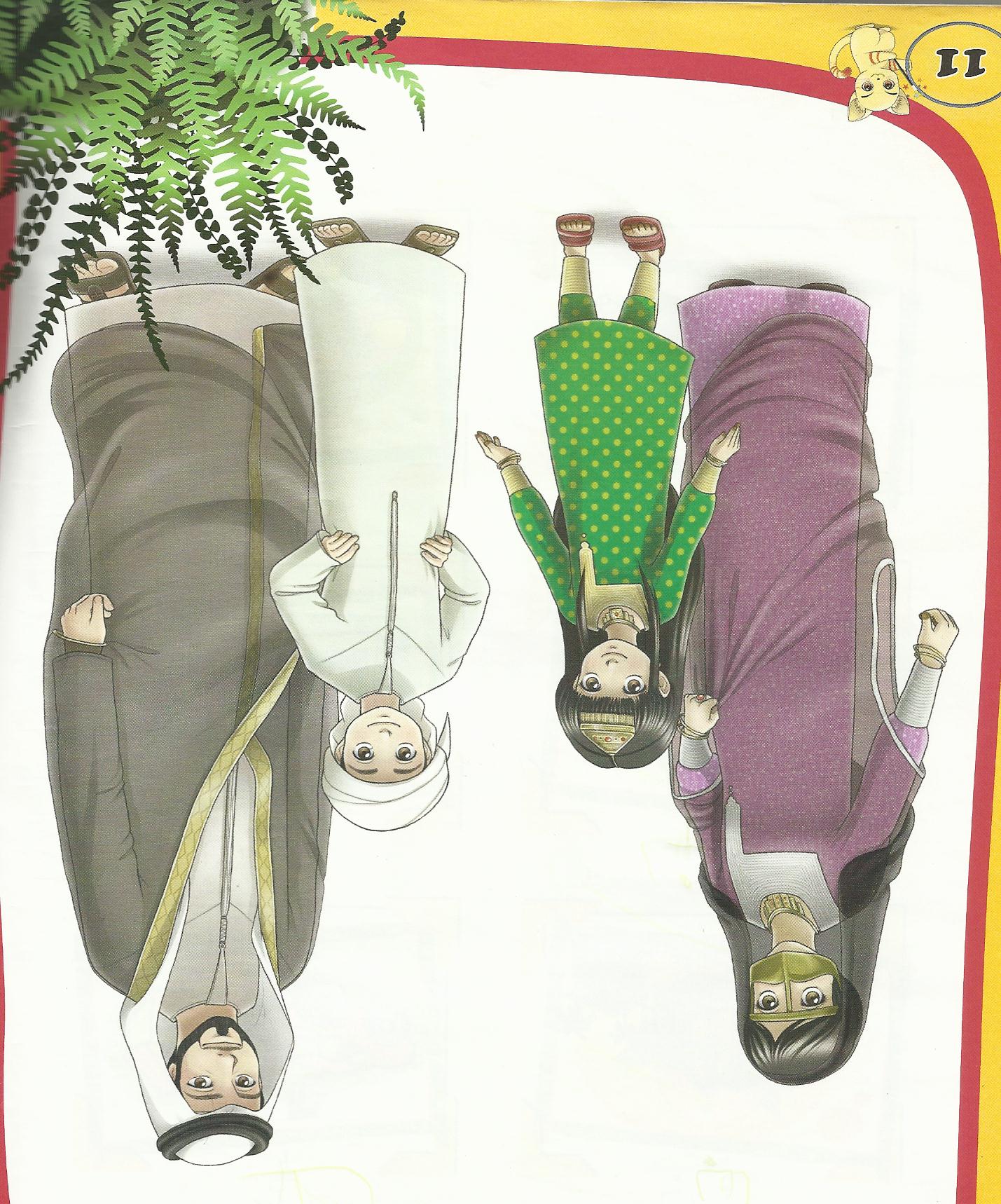 هذه ملابسنا الإماراتية
These are our Emirati clothes.
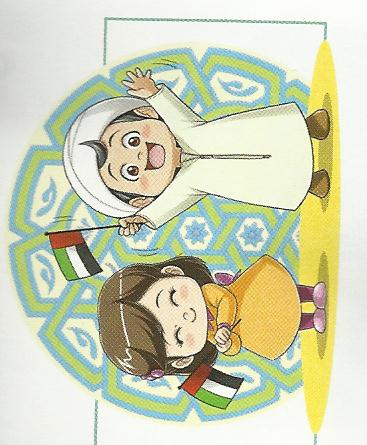 Emirati and proud
إماراتي وأفتخر